Как выбрать профильные предметы?
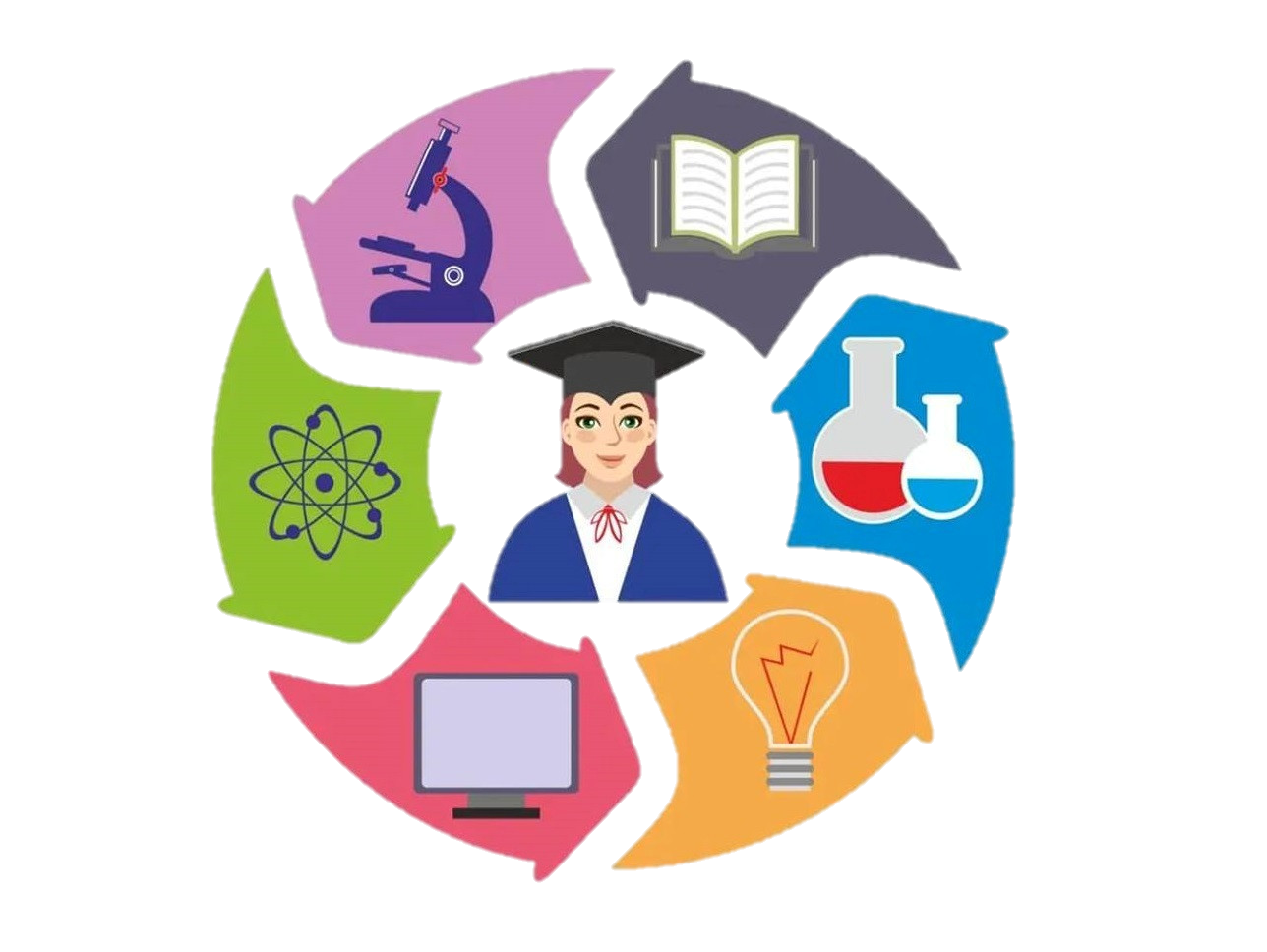 Руководитель  проекта: 
Буданова Варвара

Участники проекта: Лямзаева Дарья
Ворушилина Дарья
Ермолаева Варвара

Консультант  проекта: 
Щапин Юрий Анатольевич
Описание проекта
В процессе работы над проектом наша команда планирует создать справочное пособие для учащихся 7-х - 9-х классов, как вспомогательный материал для осознанного выбора предметного углубления.
Проблема проекта
Начиная с 7-го класса учащиеся обязаны выбирать предметы для углубленного изучения. так называемые  "профили", Но в этом возрасте чаще всего они ещё не могут осознано определиться с выбором будущей профессии и как следствие  осознанно выбирать профильные предметы, необходимые для овладения будущей профессией.
Цель
Создание справочного пособия для облегчения осознанного выбора учащимся предметных углублений, связанных с предполагаемой будущей профессией.
Продукт
Справочник-пособие для учащихся для помощи с выбором ПРОФИЛЬНОГО ПРЕДМЕТА и проведение уроков в 7-х классах с использованием данного справочника.
В процессе работы над проектом мы выполняли роли:
Буданова варвара – руководитель проекта. создание портфолио. организация работы группы. создание справочного пособия. подготовка презентации к уроку. провождение урока. защита и предзащита ПРОЕКТА.
Лямзаева Дарья – участник проекта. Создание презентации к предзащите. создание справочного пособия. поиск материалов для справочника и для урока. провождение урока. защита и предзащита проекта. 
Ворушилина Дарья – участник проекта. поиск материалов для справочника и для урока. создание справочного пособия. провождение урока. защита и предзащита проекта.
Ермолаева варвара – участник проекта. Поиск материалов для урока и справочника. создание справочного пособия. провождение урока . защита  и предзащита проекта.
Роли
определить проблему И Тему ПРОЕКТА. (01 — 03.10.23)
Собрать команду, распределить роли, определить задачи проекта. (05 — 07.10.23)
Зарегистрировать проект на сайте и Создать электронное портфолио.( 10 — 13.10.23)
Создать презентацию к предзащите. (14 — 16.10.23)
Выступить на Предзащите проекта. (17.10.23)
Создать опрос о необходимости справочника. (18 — 22.10.23) 
Собрать материалы для справочника. (23 — 25.10.23)
Создать макет справочника. (26.10.23 — 02.11.23)
Создать справочное пособие. (02 – 03,10,23)
Найти материалы к уроку. (04 – 06,11,23)
Разработать план урока и Создать презентацию к уроку.  (04 — 08.11.23)
Провести опрос до урока. (08 — 12.11.23)
Провести урок в 7-8 классах и опрос после урока.  (13 — 30.11.23)
Создать презентацию и текст выступления к защите. (01 — 06.12.23)
Создать и разместить рекламу проекта. (07 — 09.12.23)
 выступить на Защите проекта. (11 — 14.12.23)
Графики задачи
Критерии эффективности
Проект выполнен 
на отлично (75% – 100%)
на хорошо (65% – 74%)
на удовлетворительно (40% – 64%)

Проект не состоялся 
Неудовлетворительно (меньше 40%)
Руководитель проекта
Предполагаемые источники
Вузопедия
Тесты профориентационные
Урбанистический форум
Спасибо за внимание!